MEDIA SOSIAL SEBAGAI WADAH PROMOSI PRODUK RUMAH TANGGA
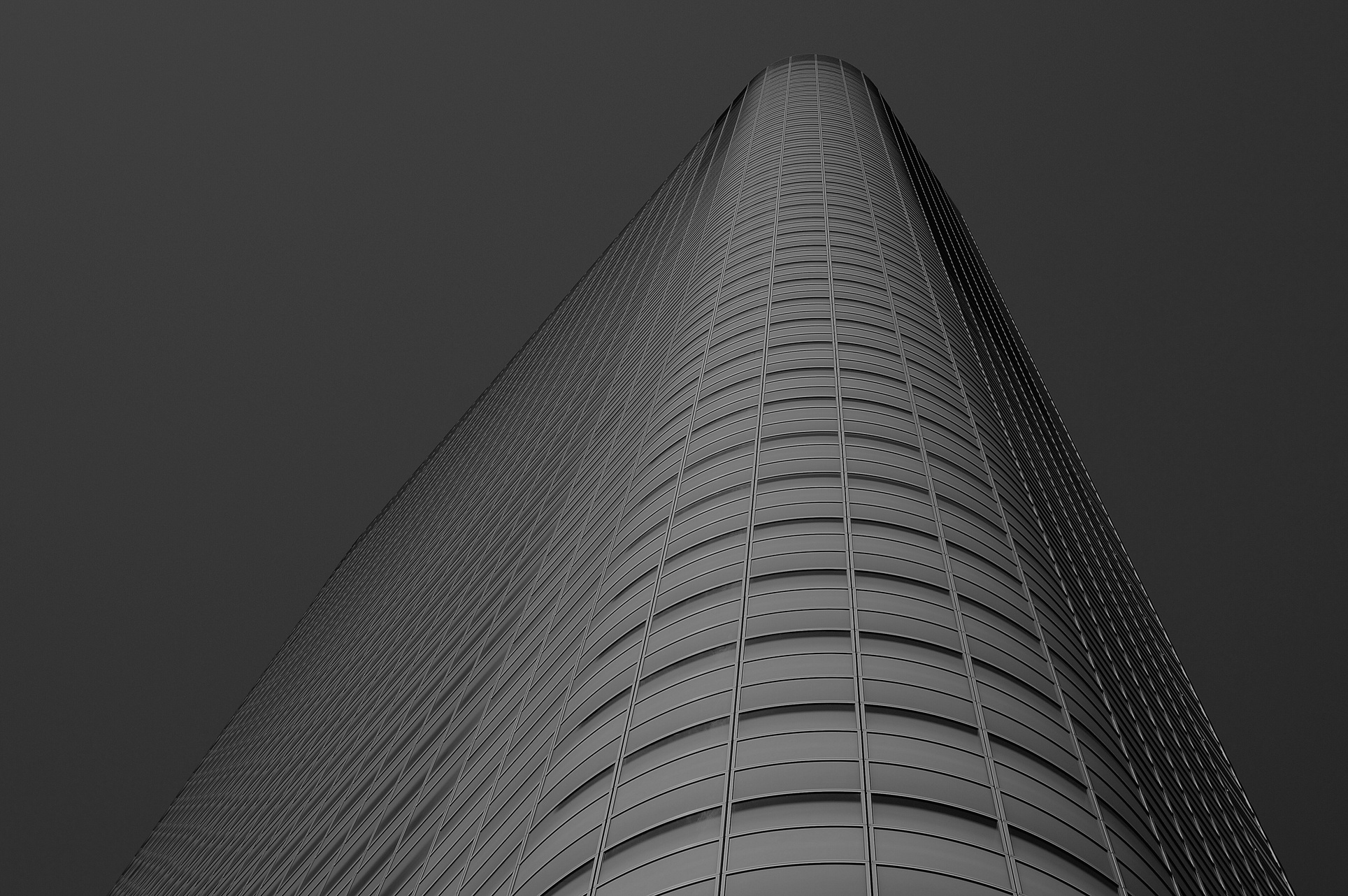 Alasan Pemilihan Media Sosial
Keterlibatan audiens
Menjangkau audiens baru
Promosi
Promosi
Informing (memberikan informasi, sadar akan merk, edukasi audiens)
Persuading (membujuk audiens untuk mencoba)
Remainding (mengingatkan audiens akan merk)
Adding value (memberikan nilai tambah)
Periklanan
Promosi penjualan
Penjualan tatap muka
Hubungan masyarakat
Komponen Strategi Promosi
Data tarik khusus
Meningkatkan penjualan
Membangun loyalitas
Tujuan Promosi
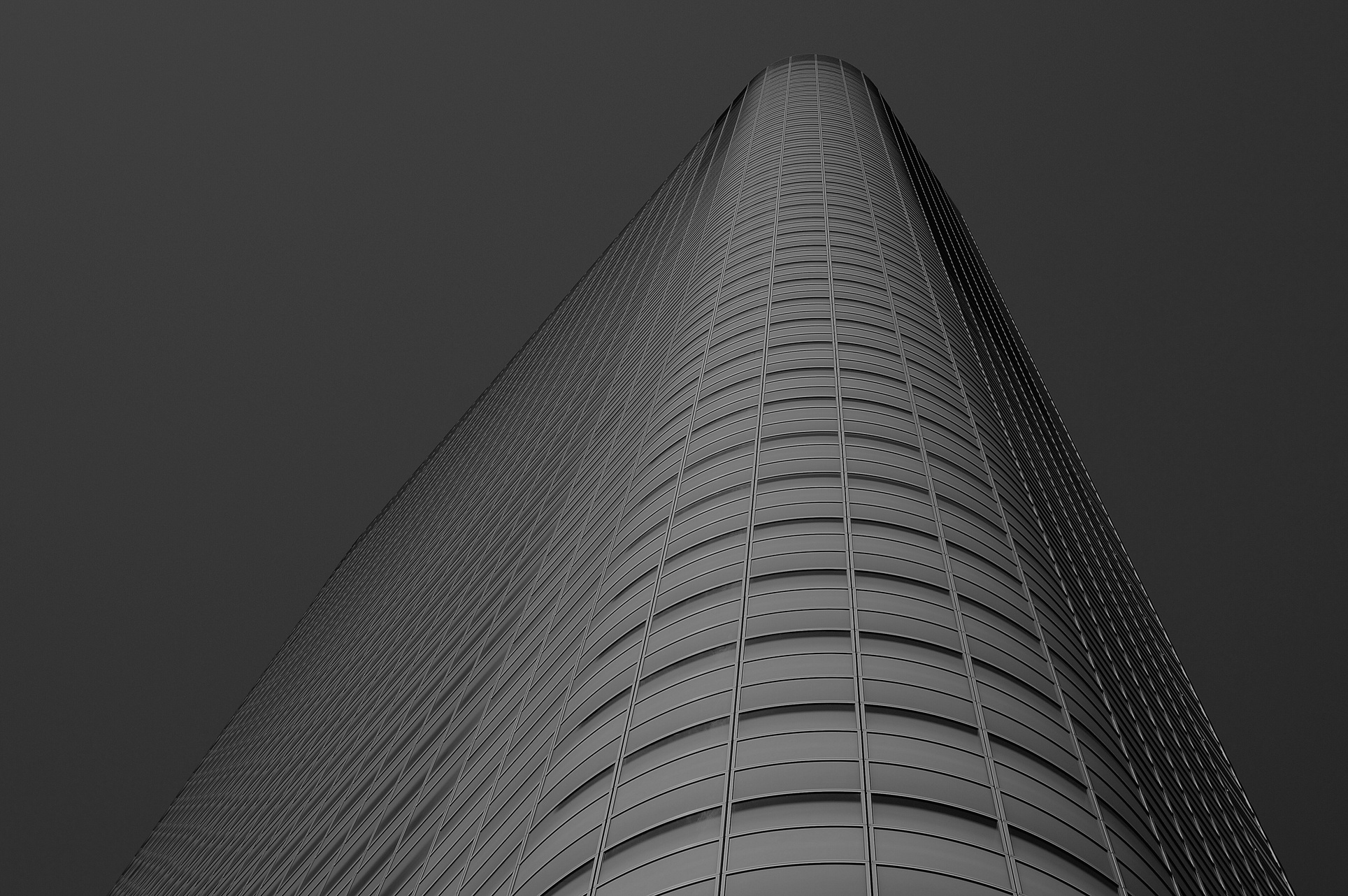 Manfaat Promosi
Mengetahui produk yang diinginkan konsumen
Mengetahui tingkat kebutuhan akan suatu produk
Mengetahui cara pengenalan dan penyampaian produk
Mengetahui harga yang sesuai kondisi pasar
Mengetahui strategi promosi yang tepat
Mengetahui kondisi persaingan pasar dan cara mengatasi
Menciptakan image produk
Cara Melakukan Promosi
Mulut ke mulut atau testimonial
Promosi melalui jejaring sosial
Loyalty programs
up-selling
Mengadakan suatu acara
Mobile marketing
Membuat blog atau video
Stiker promosi di tempat umum
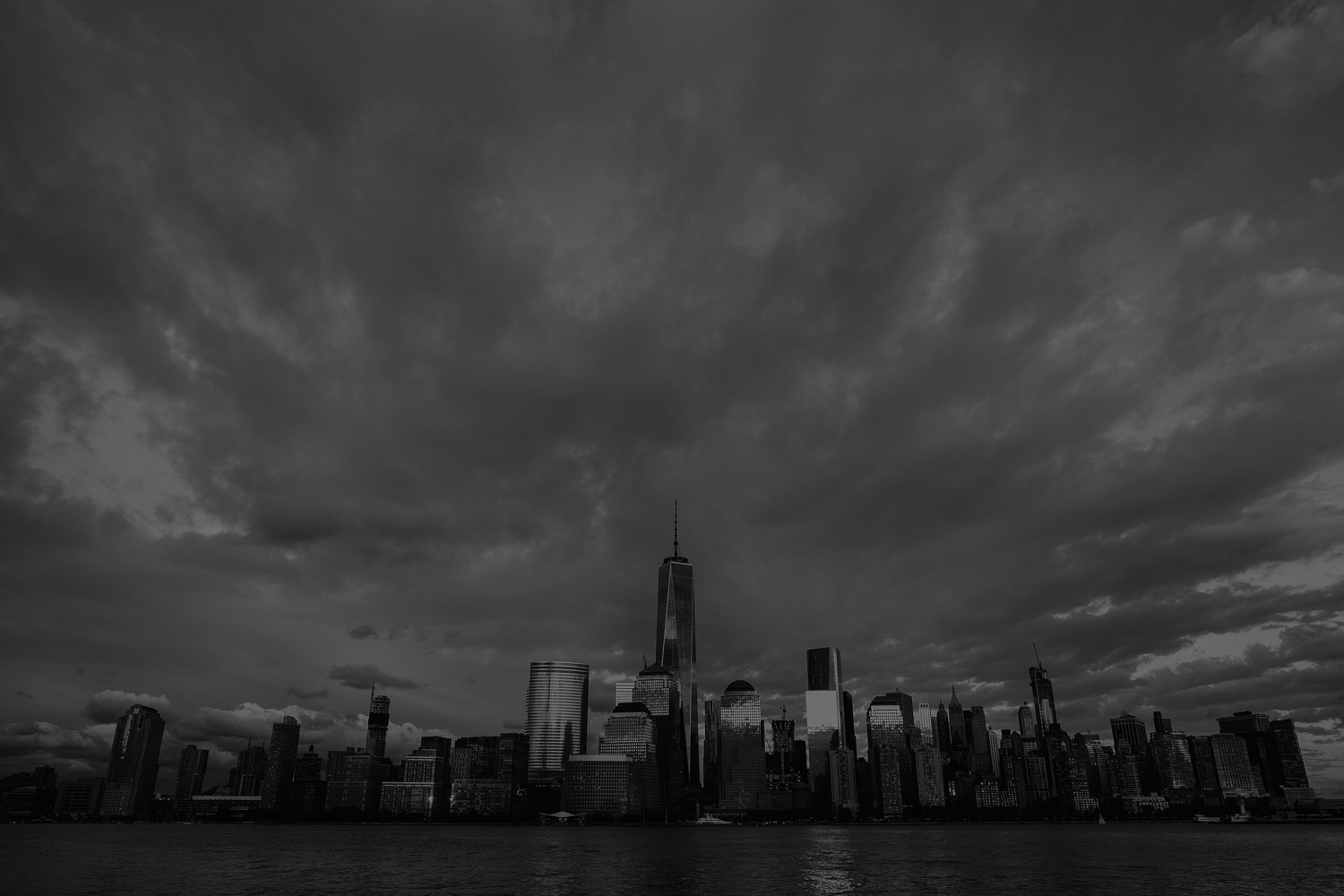 Pahami pemetaan audiens
Pahami kelebihan dari setiap aplikasi
Pemilihan Media Sosial
Karakteristik Media Sosial
Jaringan (networking)
Informasi (information)
Arsip (archive)
Simulasi sosial (simulation of society)
Konten
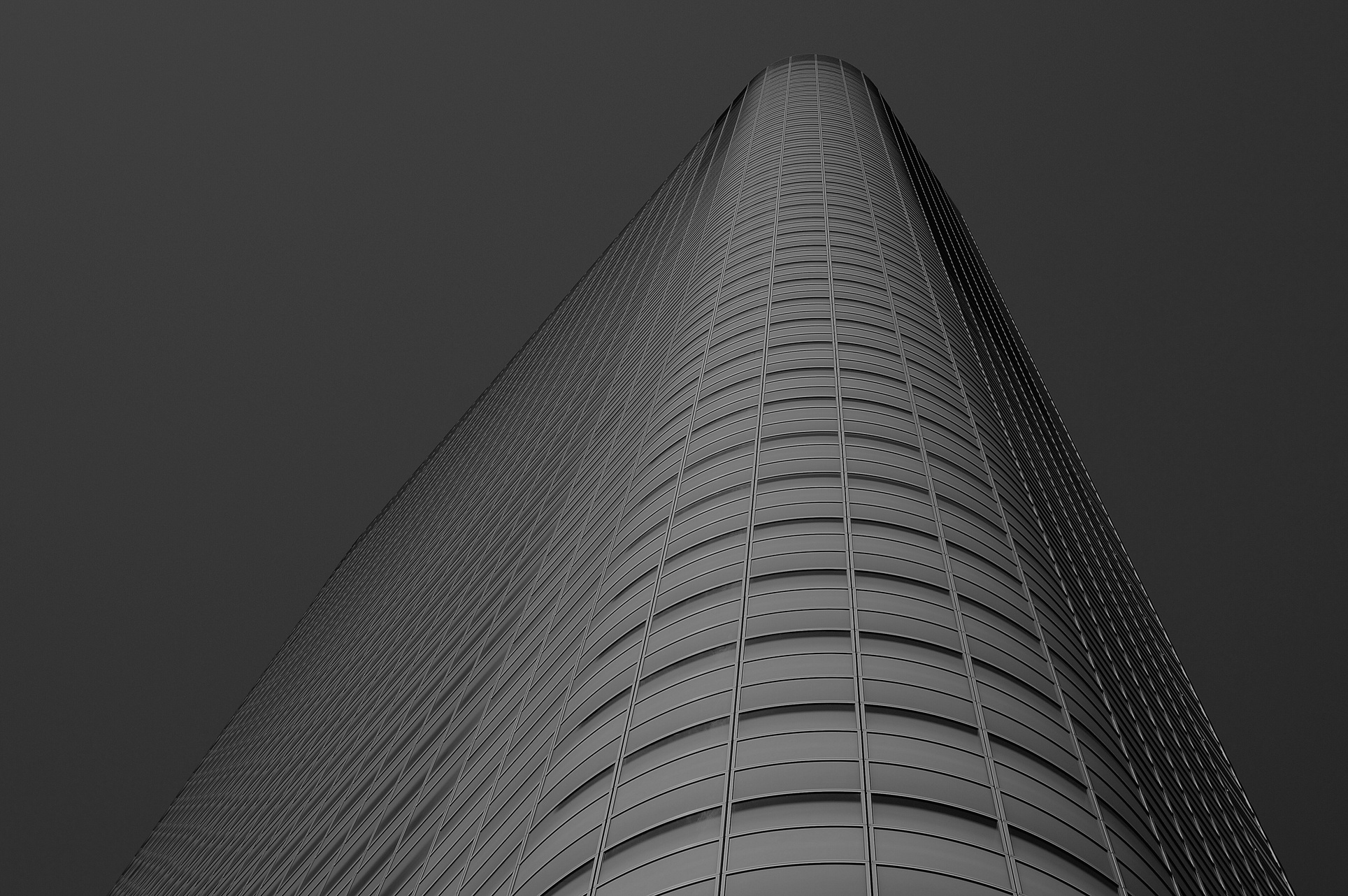 Mengenal Media Sosial
Facebook
Berbasis pertemanan, facebook memiliki halaman-halaman komunitas sehingga menjadi media sosial berbasis komunitas yang kuat. Kini penggunanya rata-rata berusia 35 tahun ke atas.
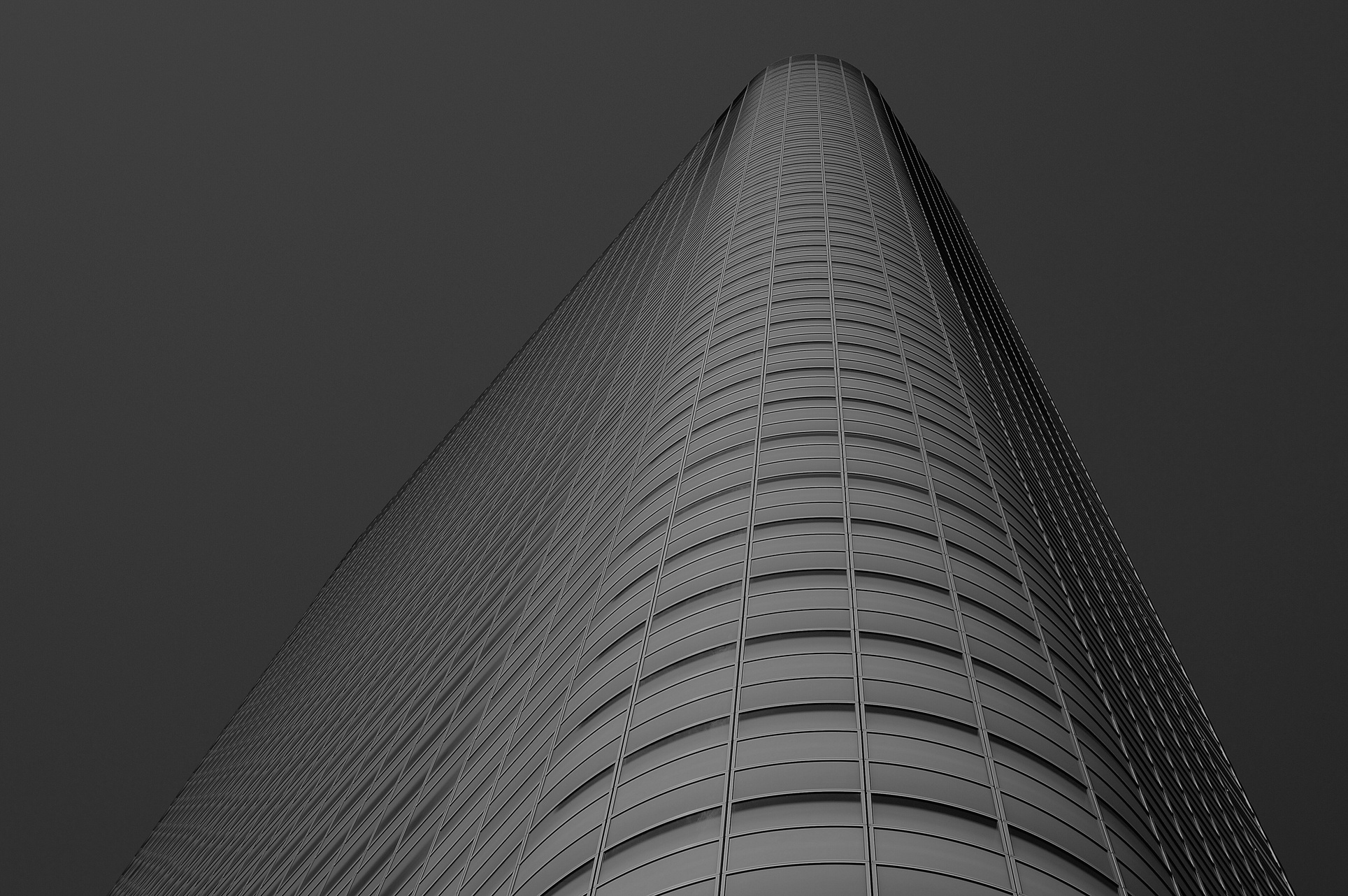 Mengenal Media Sosial
Instagram
Mayoritas pengguna Instagram adalah generasi millenials yang gemar memproduksi konten foto atau video berestetika. Instagram mengutamakan keindahan dalam setiap kontennya untuk mengingkatkan partisipasi (engagement) likes dan komen dalam setiap unggahannya.
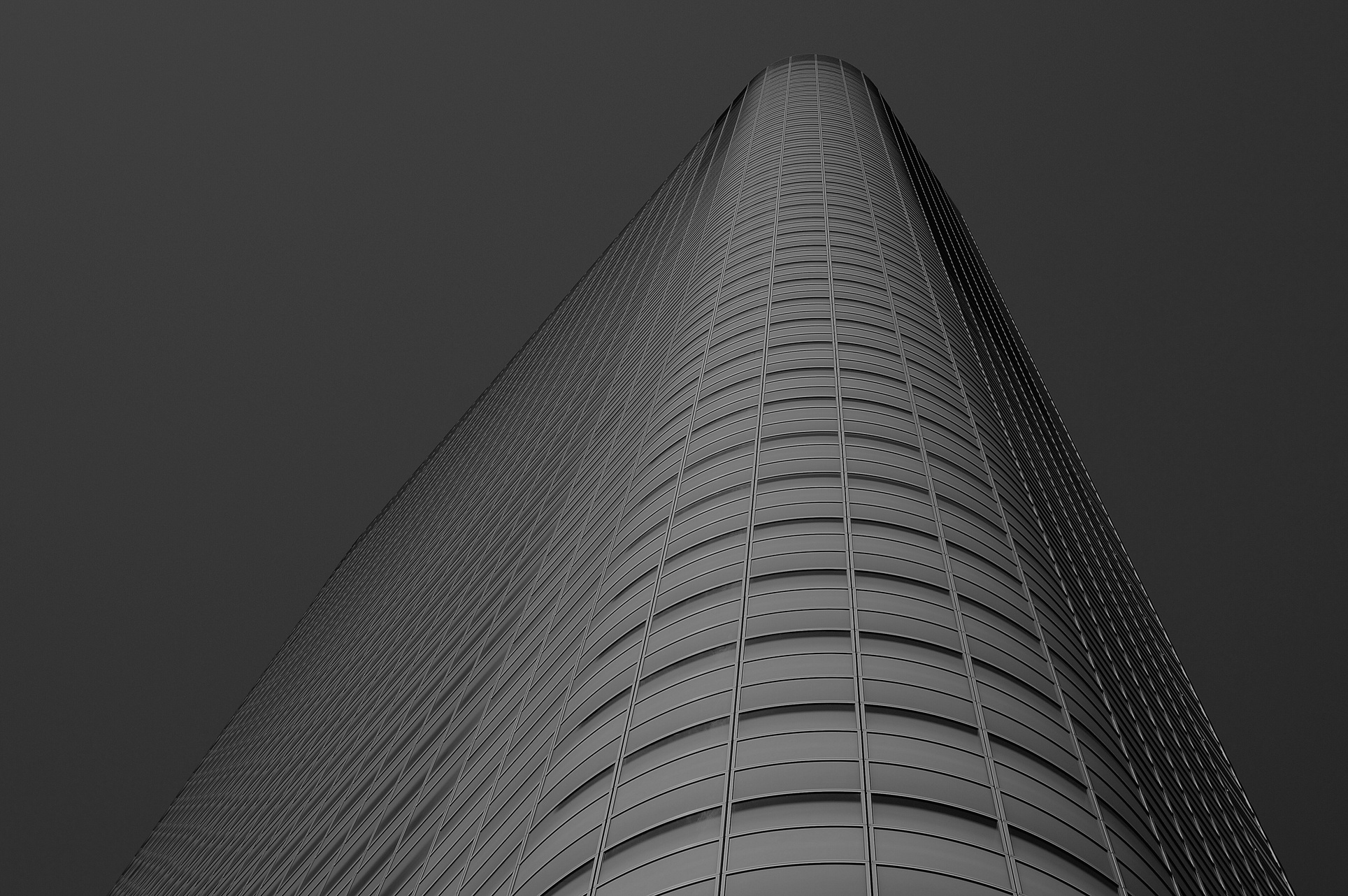 Mengenal Media Sosial
Youtube
Sebagai platform video, investasi terhadap konten di youtube ini memang cukup besar. Riset menunjukkan bahwa Youtube memiliki jangkauan yang sama dengan televisi mengingat masyarakat Indonesia begitu sering mencari konten video menarik.
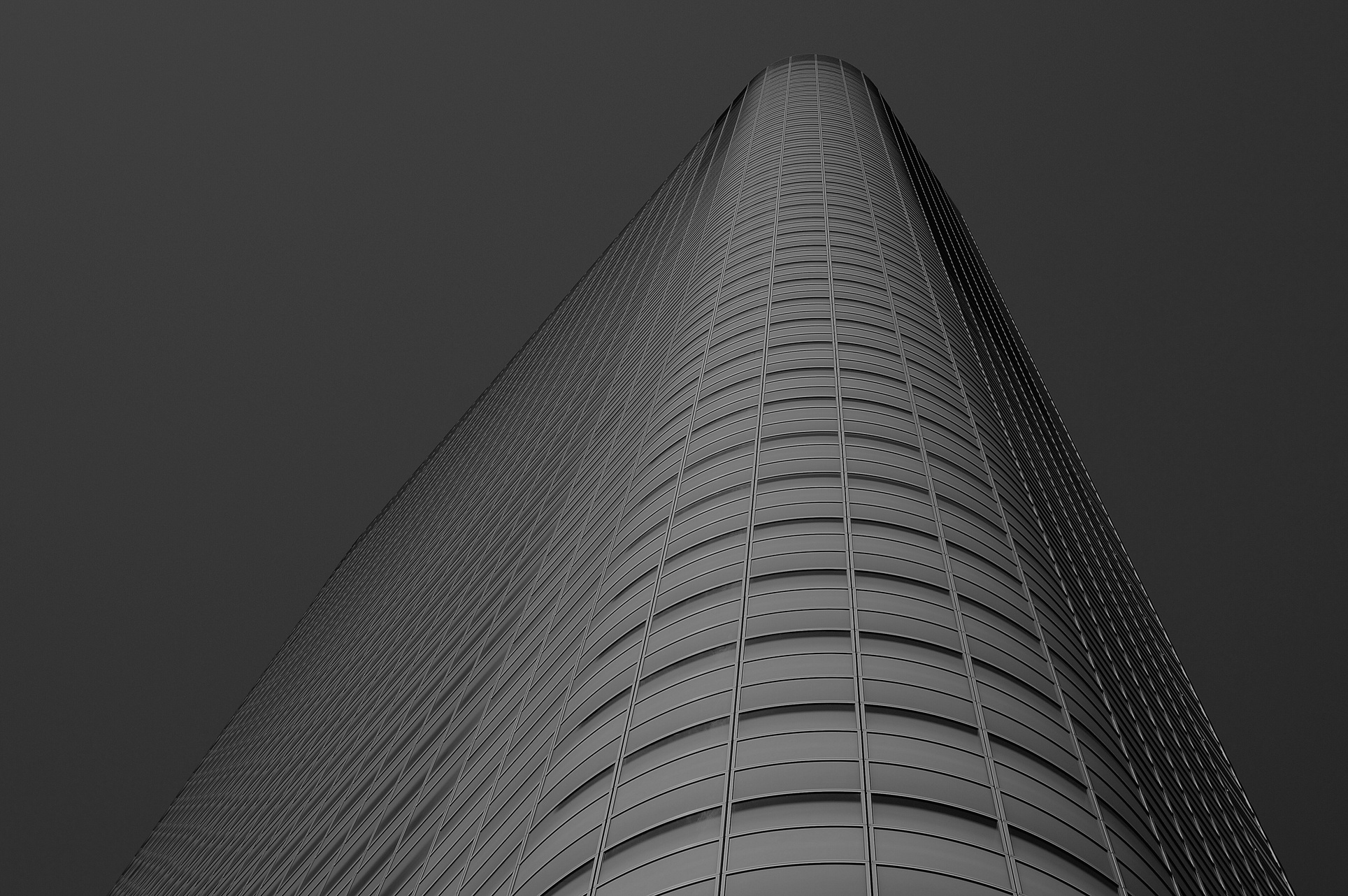 Mengenal Media Sosial
Twitter
Pengguna Twitter sangatlah ekspresif dan perlu kemampuan menyampaikan pesan secara singkat karena Twitter hanya memiliki karakter huruf yang terbatas sehingga pengguna harus bisa membuat konten yang jelas tapi dapat menarik perhatian audiens.
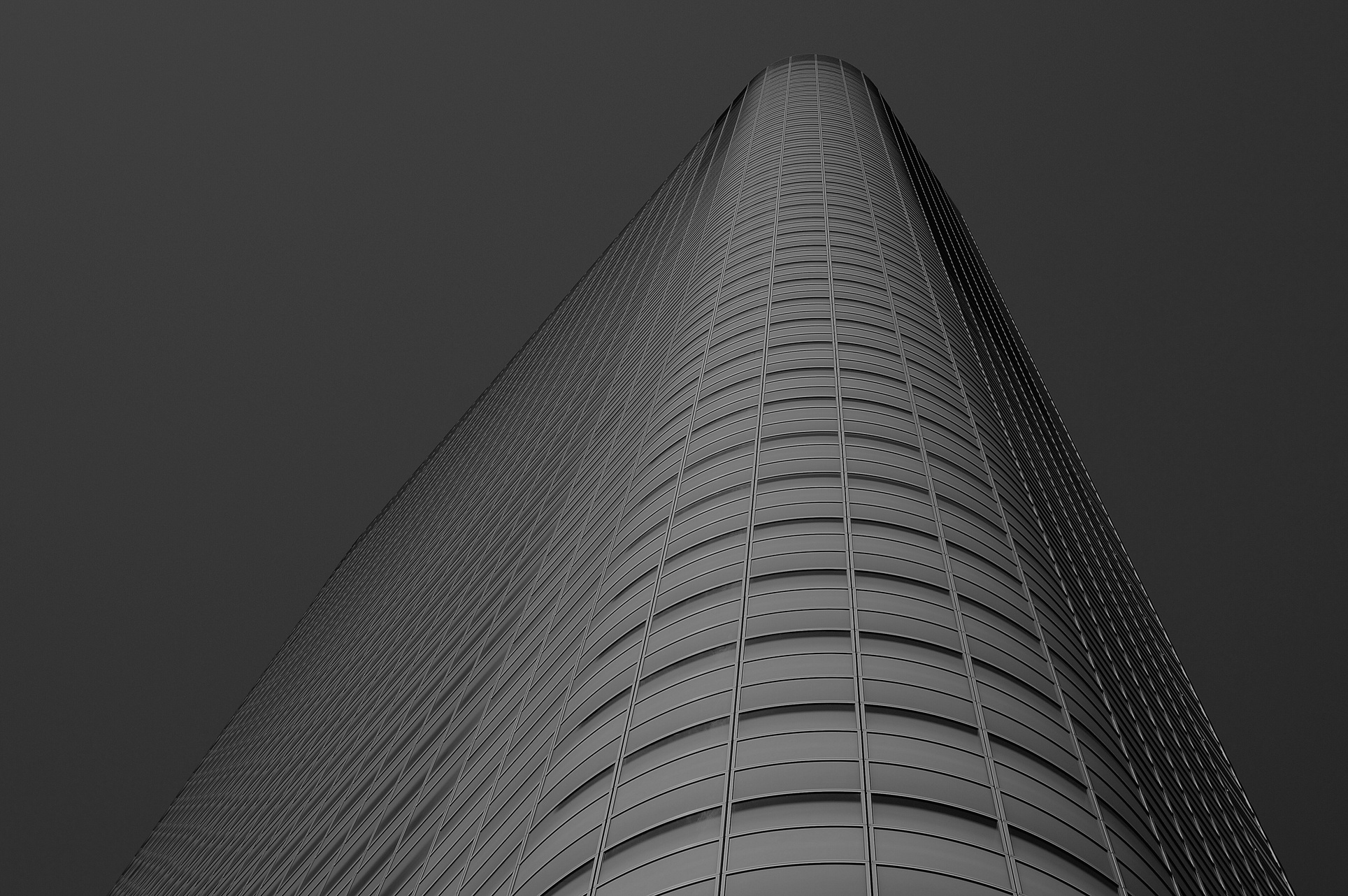 Mengenal Media Sosial
Tiktok
TikTok merupakan platform video pendek dimana penggunanya bebas berimajinasi dan mengekspresikan ide secara bebas dalam bentuk video. Tiktok dilengkapi fitur musik berbagai kategori dan live streaming. Kini Tiktok kerap dimanfaatkan untuk live sell karena jangkauan audiensnya sangat luas.
Pemasaran Digital
Strategi pemasaran melalui media sosial dapat dimanfaatkan untuk beberapa tujuan, antara lain untuk menaikkan trafik dan engagement, mendapatkan calon pembeli (leads), menaikkan sales, menjangkau lebih banyak calon konsumen, dan membuat brand terlihat lebih menarik.
Pemasaran Digital
Dalam membuat strategi marketing di media sosial, dua target yang harus dicapai. Pertama Ongoing Goals berupa sasaran marketing dalam jangka panjang secara keseluruhan. Kedua, Campaign Goals yaitu sasaran jangka pendek yang berhubungan dengan inisiatif tertentu.
Pemasaran Digital
Dalam menemukan konten yang tepat, pelaku usaha bisa melakukannya dengan memanfaatkan jenis konten berupa foto, video, dan interactive content. Pelaku usaha harus memilih topik yang relevan dengan konsumen, bisa menghibur, mengedukasi, dan mempunyai value bagi pelanggan. Selain itu topik yang dibawakan juga harus mendukung dari usaha yang dijalankan.
thank you!